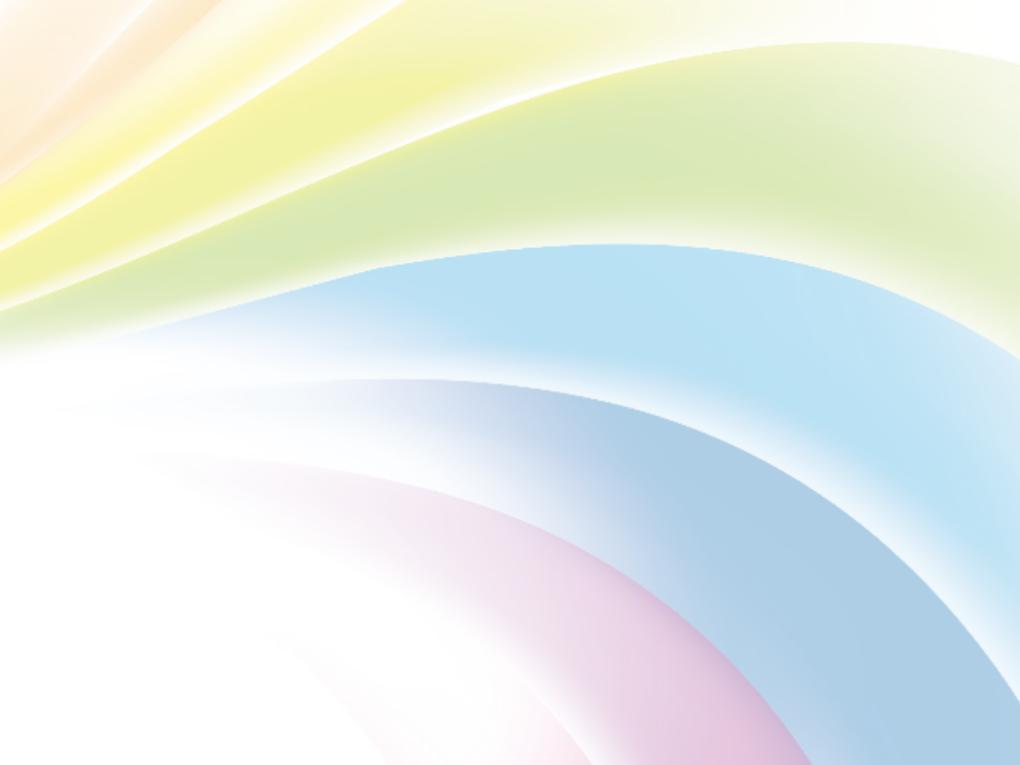 Cynorthwyo pobl awtistig i gael swyddi
Adnodd Datblygu Hyfforddiant
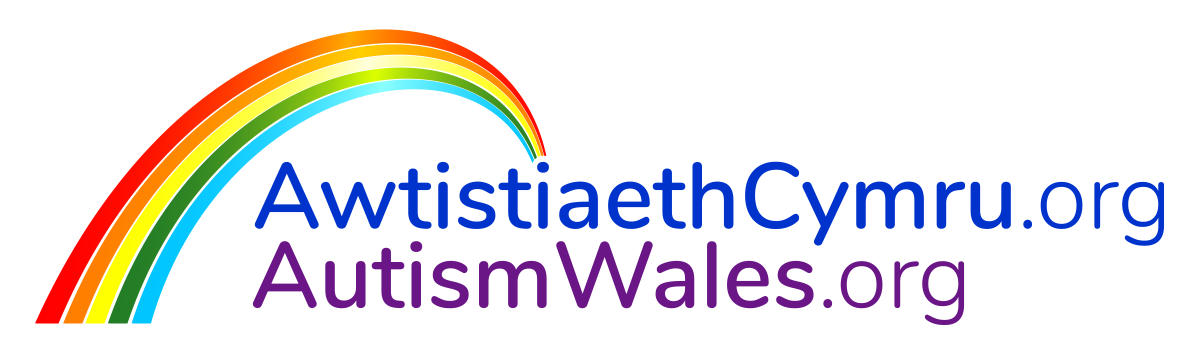 Beth yw Awtistiaeth?
Mae Awtistiaeth yn ‘anabledd cudd’, sy’n golygu nad yw’n hawdd sylweddoli bod y cyflwr ar rywun.  Os oes rhywun yn dangos strapen arddwrn, cerdyn neu arbedwr sgrin ar eu teclyn symudol, mae’n golygu bod ganddynt awtistiaeth a’u bod am i chi wybod hynny fel y gallwch eu cefnogi:


Yn aml mae pobl awtistig yn cael anhawster cael mynediad at weithgareddau cymunedol, cyfleusterau hamdden a gwasanaethau eraill. Trwy gael gwell dealltwriaeth o awtistiaeth, mae gan bawb rym i newid bywydau.  Darperir y wybodaeth ganlynol i’ch helpu i gael gwell dealltwriaeth o awtistiaeth ac i awgrymu ffyrdd o gefnogi pobl awtistig.

Am fwy o wybodaeth am y cynllun 'Weli di fi?’ ewch i wefan:
AutismWales.org/cy/rwyn-awtistig/adnoddau-i-chi/weli-di-fi/
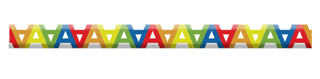 Beth yw Awtistiaeth?
Mae awtistiaeth yn cael ei alw yn enwau eraill hefyd, gan gynnwys:
Anhwylder yn y Sbectrwm Awtistig (ASD)
Syndrom Asperger
Cyflwr Sbectrwm Awtistig (ASC)
Anhwylder Datblygu Treiddiol
Beth yw Awtistiaeth?
Mae awtistiaeth yn gyflwr oes ac mae’n effeithio ar bobl o bob cefndir
Ar hyn o bryd mae mwy o wrywod na benywod yn cael diagnosis o awtistiaeth
Amcangyfrifir bod gan 1 o bob 100 o bobl yn y DU Anhwylder yn y Sbectrwm Awtistig (ASD)
Mae llawer o bobl nad ydynt yn gwybod eu bod yn awtistig
Mae hyn yn wir yn enwedig i oedolion
Beth yw Awtistiaeth?
Mae gan bobl awtistig wahaniaethau yn y meysydd canlynol:
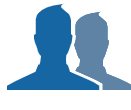 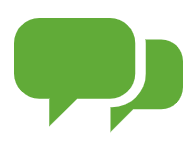 Dychymyg Cymdeithasol a Hyblygrwydd Meddwl
Cyfathrebu Cymdeithasol a Rhyngweithio Cymdeithasol
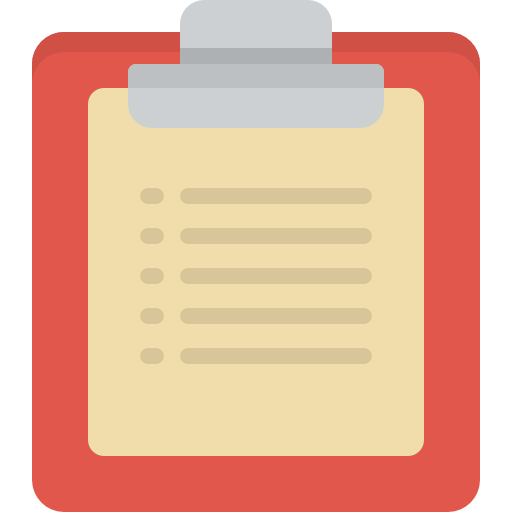 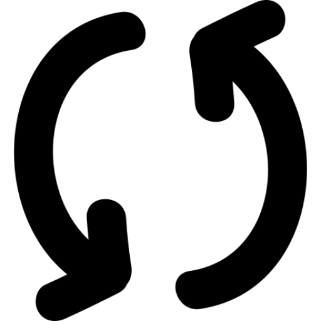 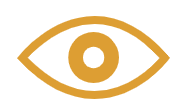 Ymatebion synhwyraidd anarferol
Diddordebau neu weithgareddau cyfyngedig, ailadroddus
Patrymau ymddygiad cyfyngedig, ailadroddus
Beth yw Awtistiaeth?
Gall yr anawsterau hyn amharu ar y ffordd y mae unigolion yn gweithredu ym mhob rhan o’u bywydau, ond mae'r graddau y cânt eu heffeithio ac effaith hynny ar fywyd bob dydd yn amrywio o un person i’r llall.   Cliciwch ar y ddolen gyswllt isod i wylio ffilm fer sy’n dilyn tri unigolyn awtistig - Amara Tamblyn, Rhiannon Lloyd-Williams ac Osian Harries – wrth iddyn nhw edrych ar beth mae awtistiaeth yn ei olygu iddyn nhw, gan gynnwys: cyfathrebu cymdeithasol; patrymau ac arferion; profiad synhwyraidd; a sut i wella pethau.  Mae hefyd yn cynnwys llais proffesiynol Dr Elin Walker Jones, Seicolegydd Ymgynghorol.




   

Yn yr adnodd hwn rydym wedi canolbwyntio ar sut y gall yr anawsterau hyn effeithio ar allu unigolyn i chwilio am swydd, cael swydd a chadw swydd.
Er mwyn cael ymwybyddiaeth sylfaenol o awtistiaeth, edrychwch yn gyntaf ar: 
AutismWales.org/cy/rhieni-a-gofalwyr/beth-yw-awtistiaeth/
Mae nifer o bobl awtistig yn awyddus i weithio ac ennill sgiliau, priodoleddau a gwybodaeth y gall cyflogwyr elwa ohonynt. Dywedir bod gan bobl ag awtistiaeth nifer o nodweddion a allai fod o fudd i’r gweithle, ond mae’n bosibl y bydd angen cefnogaeth ychwanegol ar rai bobl awtistig i gael swyddi addas.
Beth yw Awtistiaeth?
Nodweddion nifer o bobl awtistig:
Dylech ystyried yr anawsterau y gall pobl awtistig eu cael yn y meysydd canlynol:
 
Cyfarfodydd ac apwyntiadau
Materion penodol yn ymwneud â gwaith
Diffinio hanfodion a dewisiadau cyflogaeth
Chwilio am swyddi
Gwneud cais am swyddi
Cyfweliadau swyddi

a chynnig syniadau ynglŷn â beth allai eu helpu gyda’r materion hyn.  Trwy godi’ch ymwybyddiaeth eich hun, addasu eich dulliau cyfathrebu a chyflwyno strwythur, gallwch chi gefnogi person awtistig i gyflawni eu potensial mewn cyflogaeth.

Mae cyfres o offer ar gael i gyd-fynd â’r adnodd hwn ar AutismWales.org/cy/cyflogaeth/rwyn-cefnogi-pobl-awtistig-syn-ceisio-cyflogaeth/
Mae mwy o adnoddau ar gael hefyd ar 
AutismWales.org/cy/addysg/rwyn-ddarparwr-dysgu-yn-y-gwaith/
Cyfarfodydd ac apwyntiadau
Cyfarfodydd ac apwyntiadau - parhad…
[Speaker Notes: Should we highlight special interests and those autistic people that have secured a career from their special interests- Temple Grandin, Chris Packham. Could also include links to TED & BBC:
https://www.ted.com/speakers/temple_grandin
https://www.bbc.co.uk/programmes/b09b1zbb#:~:text=For%20most%20of%20his%20life%2C%20broadcaster%20and%20naturalist,by%20his%20own%20admission%2C%20%27a%20little%20bit%20weird%27.]
Materion gwaith penodol i’w hystyried ar gyfer pobl awtistig
Diffinio hanfodion a dewisiadau cyflogaeth
[Speaker Notes: Special Interests- Add links to Temple Grandin and Chris Packham]
Chwilio am swydd
Gwneud cais am swyddi
Cyfweliadau swyddi
Cyfweliadau swyddi - parhad…….
Yn olaf…
I rai pobl awtistig, gall cydweithwyr deallgar a rheolwr cefnogol fod yn ddigon i’w galluogi i ymdopi a mwynhau eu swydd. 
 
I eraill, bydd angen cefnogaeth fwy strwythuredig, naill ai yn ystod y cyfnod ymsefydlu neu fel dull cefnogi parhaus.
Efallai mai dim ond cefnogaeth yn ystod amseroedd anodd fydd ei angen ar eraill.
Diolch i chi am roi o’ch amser i ddatblygu’ch ymwybyddiaeth o awtistiaeth. 

Cofiwch gael mynediad at y cynllun ardystio ar 
AwitistiaethCymru.org
Mwy o wybodaeth
Am wybodaeth am ARWYDDION o awtistiaeth, ewch i:
AutismWales.org/cy/gwasanaethau-cymunedol/rwyn-gweithio-gyda-phobl-ifanc-oedolion-ym-maes-iechyd-a-gofal-cymdeithasol/pecyn-cymorth-clinigwyr-oedolion/
Mae mwy o wybodaeth a dolenni cyswllt i adnoddau eraill ar gael ar wefan:
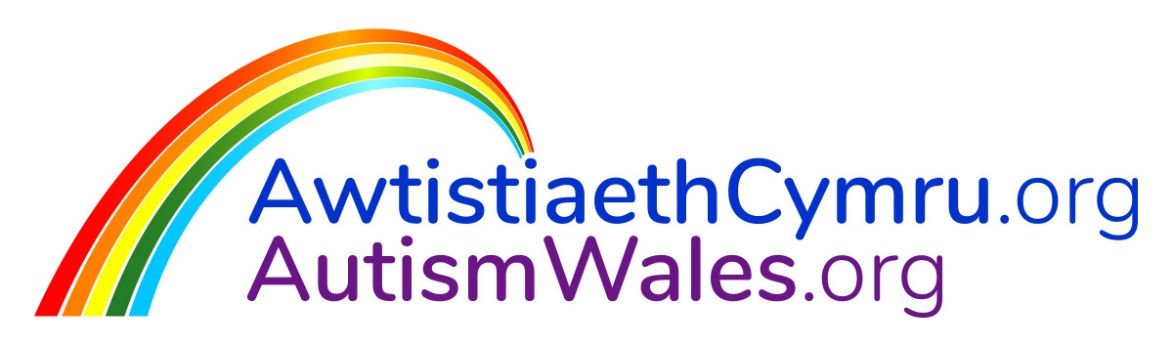 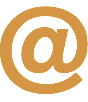 neu e-bostiwch ymholiadau at AwitistiaethCymru@WLGA.gov.uk
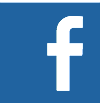 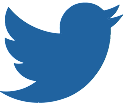 AutismWales
@AutismWales